«Развитие нестандартного мышления у старших дошкольников»
МКДОУ  д/с «Ласточка»


Выполнила воспитатель 1 категории Тимофеева Т.Н.
Формирование мышления у детей – сложный процесс. Он совмещает в себе логику как основу. При этом знания, полученные при помощи различных органов чувств, также имеют большое значение для развития индивидуальной личности, не похожей на остальных.
Мышление
1.Сравнение
    2.Классификация
    3.Закономерность
    4.Умозаключение
    5.Пространственное мышление
Сравнение –это мысленное становление сходства или различия предметов по существенным несущественным признакам
                           1.По форме
                          2.По цвету
                          3. По длине
                          4. По ширине
                          5. По величине
Сравнение
1. Существенные признаки
    2.Несущественные признаки
Существенные признаки

Сходства






Насекомые
 

Летает                        Различия                          Не летает
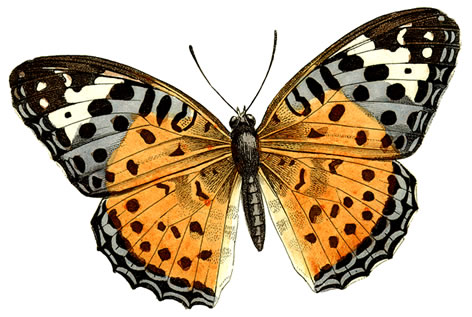 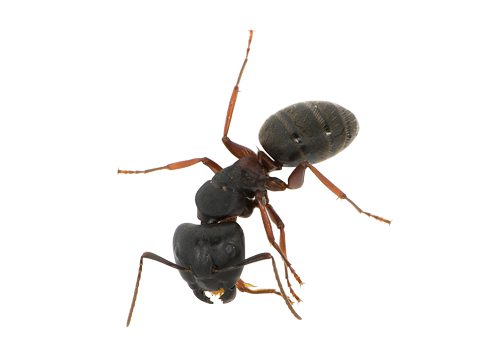 Несущественные признаки
Форма 
                                                Размер
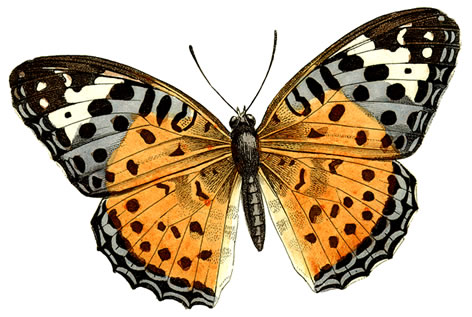 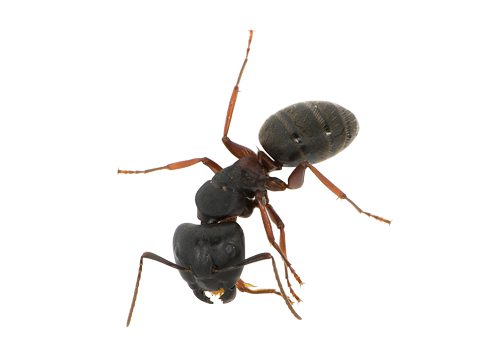 Сравни картинки :
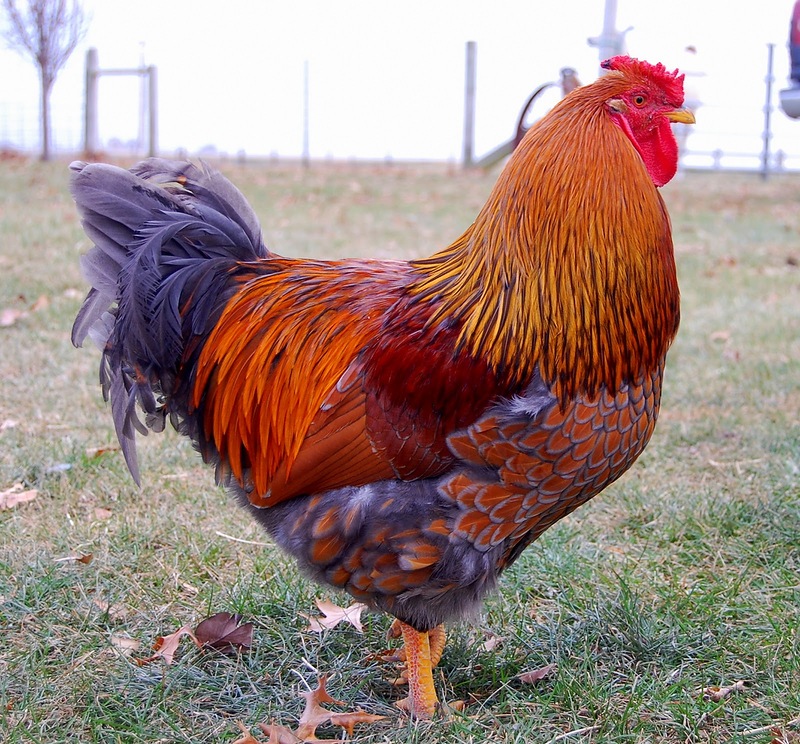 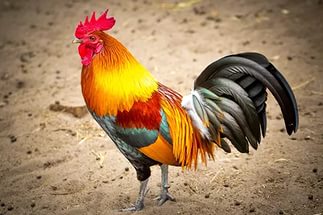 Соедини линиями одинаковые
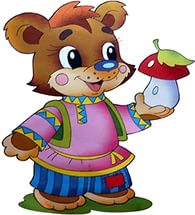 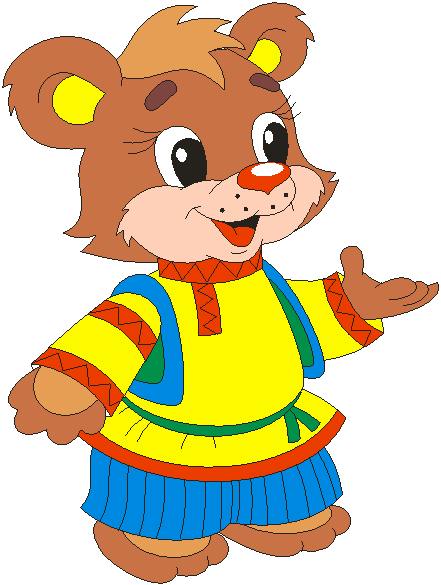 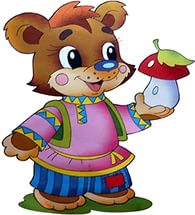 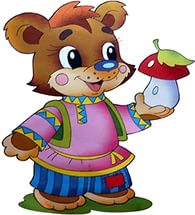 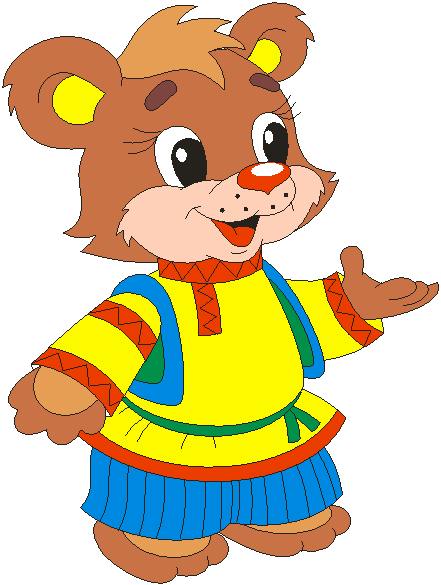 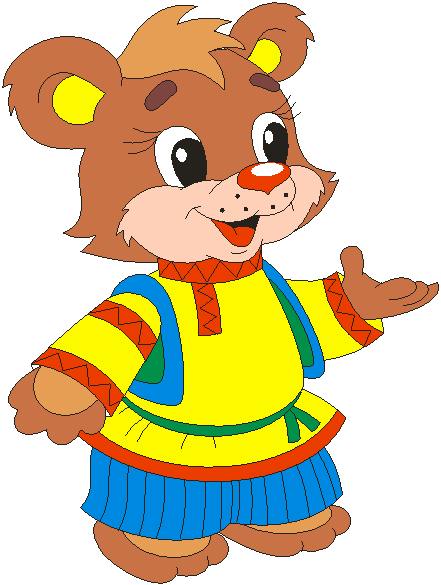 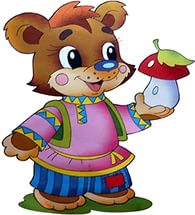 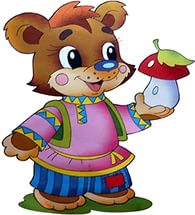 Какой фигуры не хватает
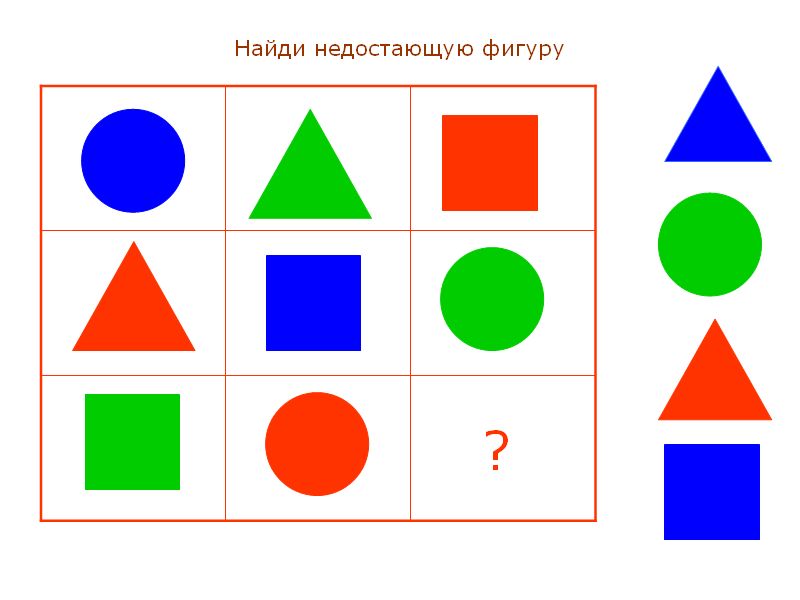 Сравни дорожки по ширине, какая машина едет по широкой, а какая по узкой дорожке
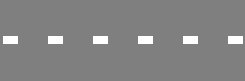 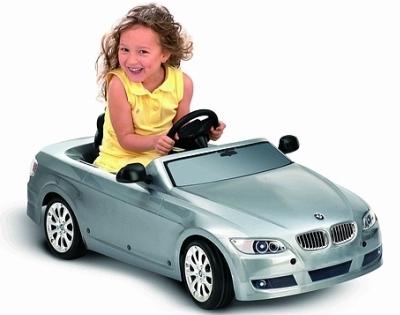 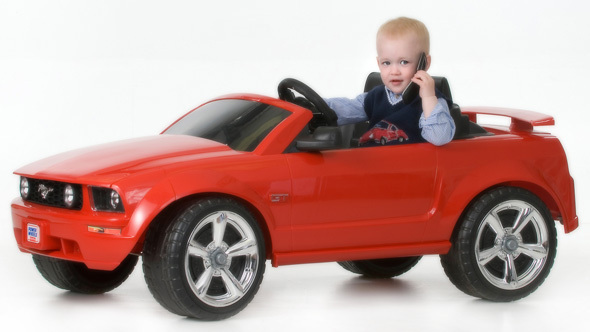 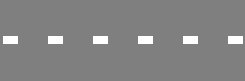 Сравни акулу и дельфина
Сходства. Акула и дельфин живут в воде. У них есть плавники и хвост.
Различия. Акула- рыба, а дельфин морское животное. Акула -опасна для людей. Дельфин может дружить с человеком и даже помогать ему.
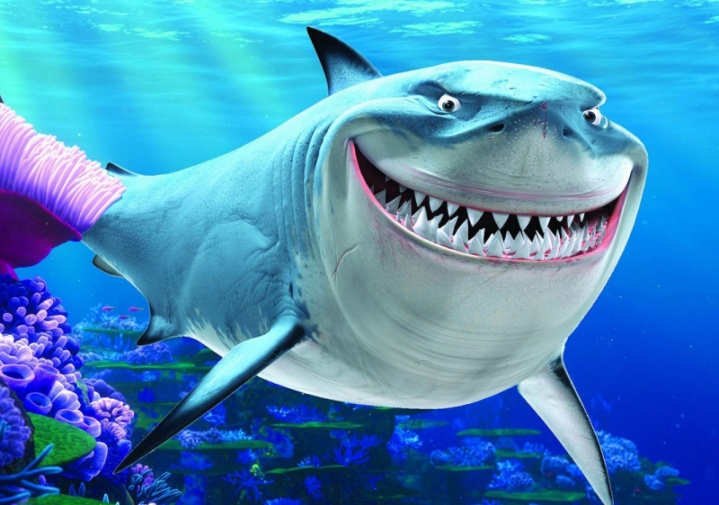 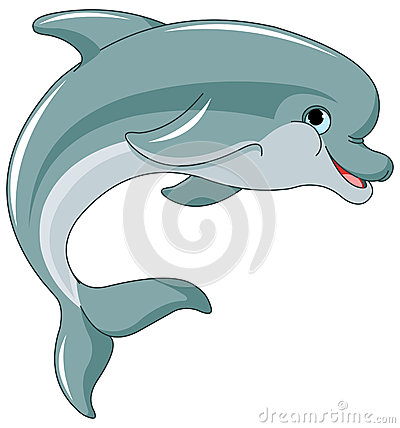 Сравни предметы между собой. Чем они похожи и чем отличаются?
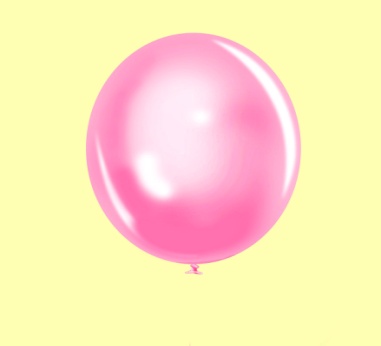 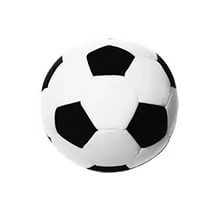 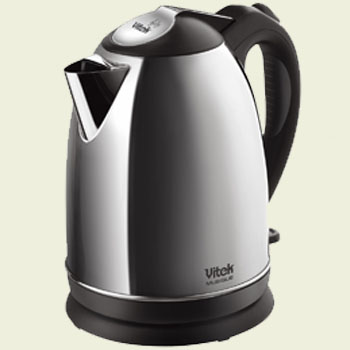 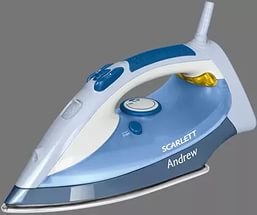 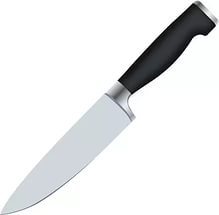 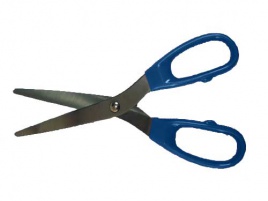 Классификция – это распределение предметов (или объектов) по каким –либо группам
Классификация
Существенные                                Несущественные 
признаки                                         признаки 
(основная                                         (вспомогательная 
классификация)                                классификация)
В одной классификации должно быть одно и тоже основание:
или   это
                                                                           предметы зеленого 
                                                                           цвета
-это овощи 
                                                                              или   это
                                                                           предметы зеленого 
                                                                           цвета
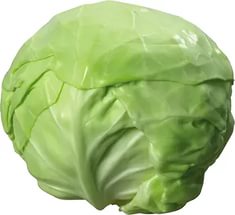 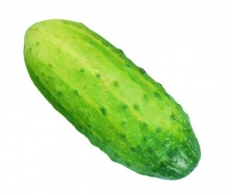 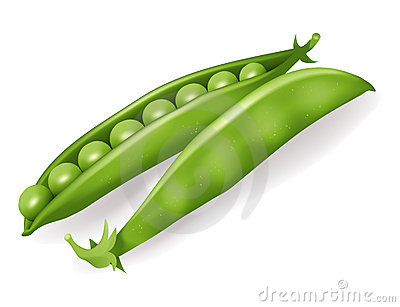 Ребенок  учится классифицировать  предметы – относить  их  к  определённой группе (одежда, мебель, домашние животные и т.д.), называть  группу  предметов обобщать  словом
Классификация
Относить к                                                   Называем признак предмета 
определенной группе                                 противопоставляющий их 
предметов (одежды,                                   (мороженое  холодное, а суп 
мебели, дом. животные                              горячий)
И обобщающим словом 


               Выделять лишний по                           Называть признак,
               какому – то признаку предмет           объединяющий
                из группы предметов.                         предметы (это всё 
                                                                                 металлическое, эти 
                                                                               предметы могут летать т.д.)
Каким одним словом можно назвать предметы в каждом ряду
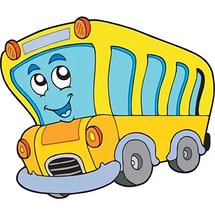 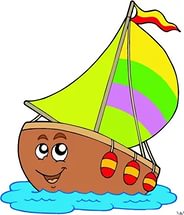 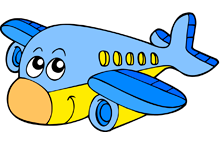 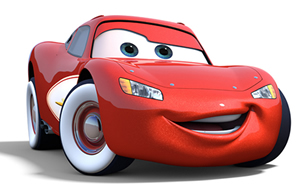 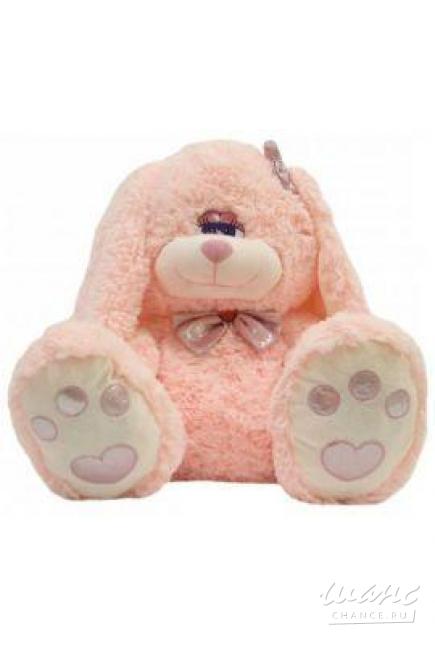 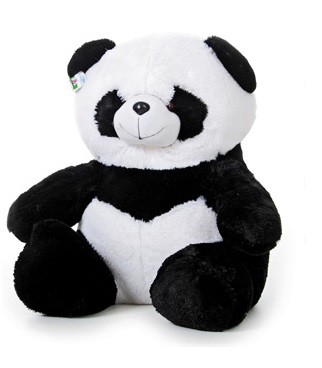 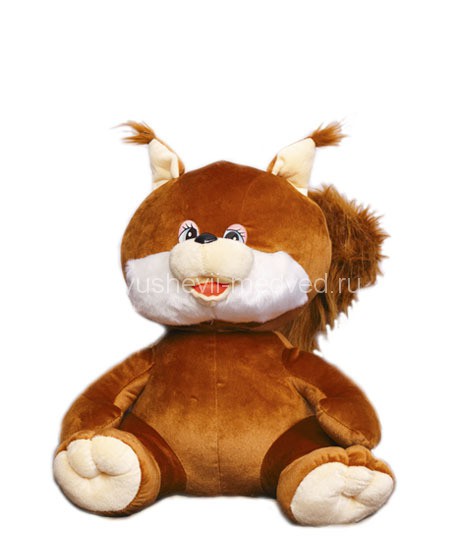 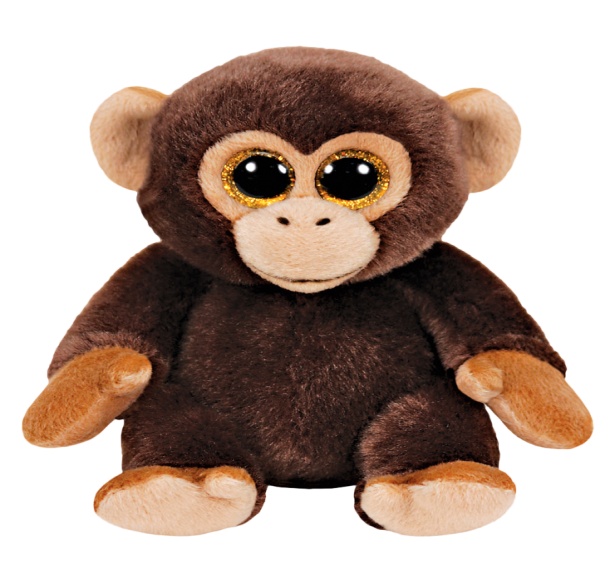 Найди в каждом ряду предмет, который не подходит к остальным
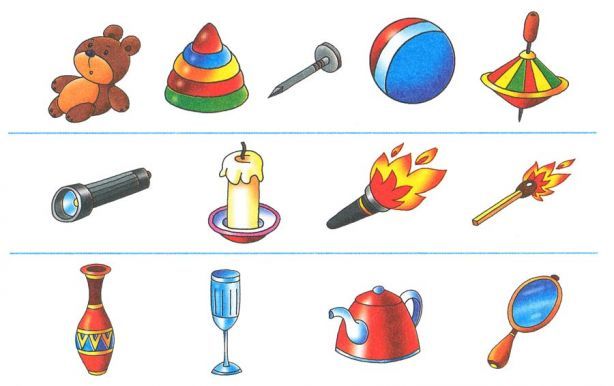 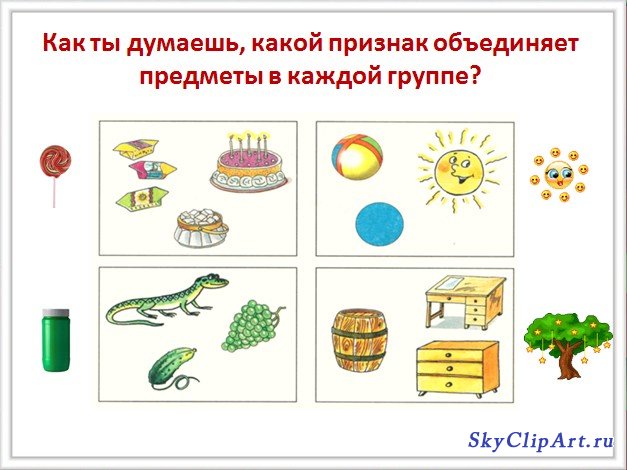 Противоположные признаки
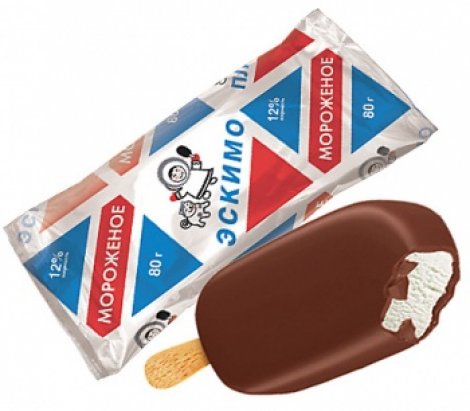 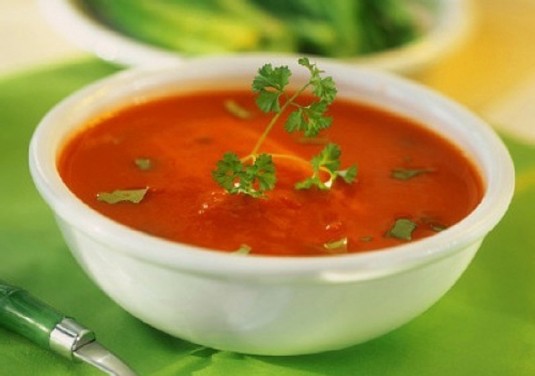 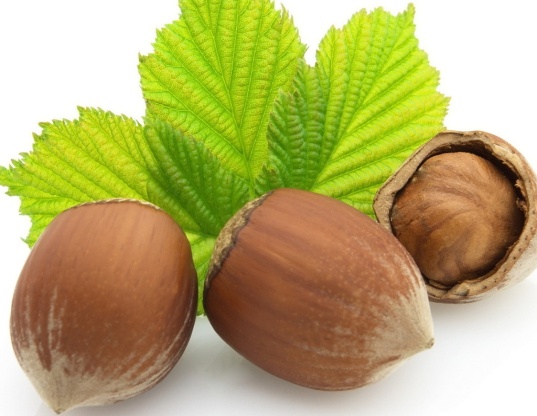 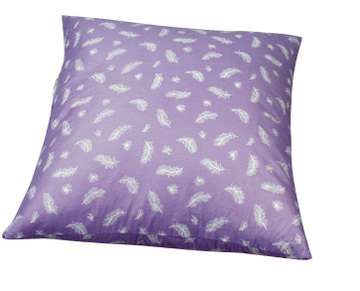 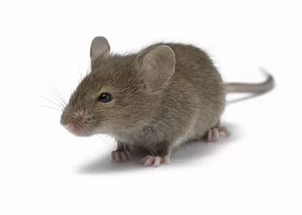 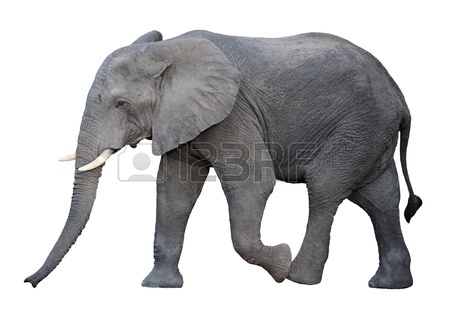 Назови обобщающее понятие для слов каждой группы
1 Январь, сентябрь, июль, май
2 Вторник, четверг, воскресенье, пятница
3 Зима, весна, лето, осень
4 Марина, Таня, Света, Наташа
5 Жучка, Тобик, Тризор, Полкан
Найди в каждой группе слово, которое не подходит к остальным. Объясни почему?
Мама, дочка, бабушка, девочка
Красивый, длинный, большой, широкий
Бегать, прыгать, думать, ползать
Белый, зелёный, умный, красный
Храбрость, честность, доброта, знания
Закономерность
Закономерности –это связи между предметами и явлениями, основанные на действии определённых законов
Найди закономерность
Посмотри на изображение предметов и назови тот, которым можно закончить ряд.
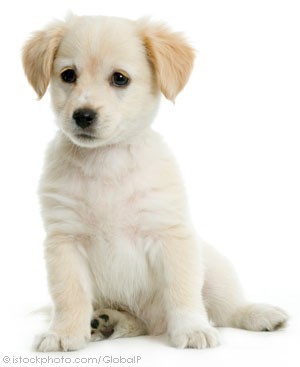 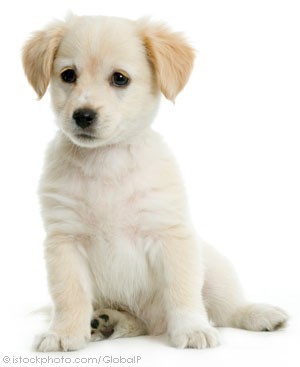 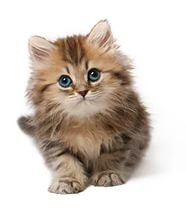 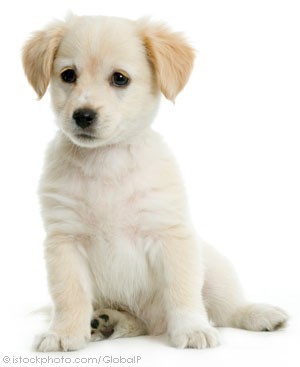 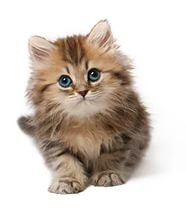 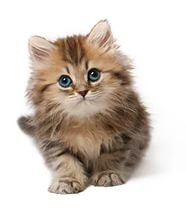 Оля собирала бусы. Найди в них ошибки
Какой предмет должен быть в пустой клеточке?
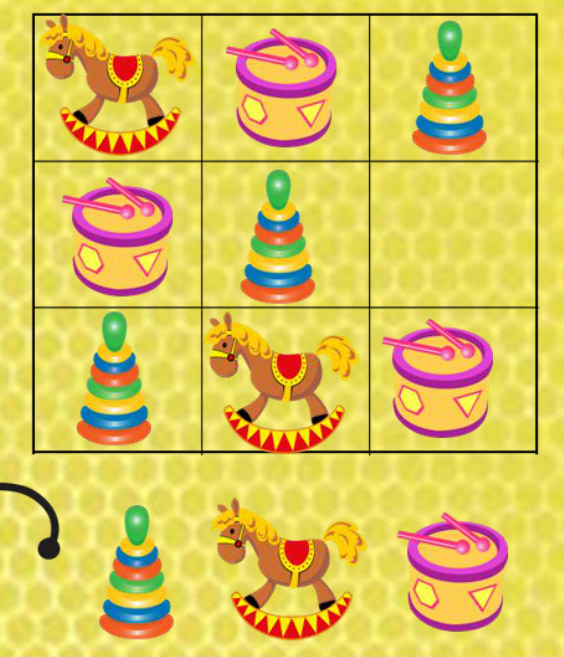 Какие предметы на картинке связаны между собой? Что было сначала, что потом?
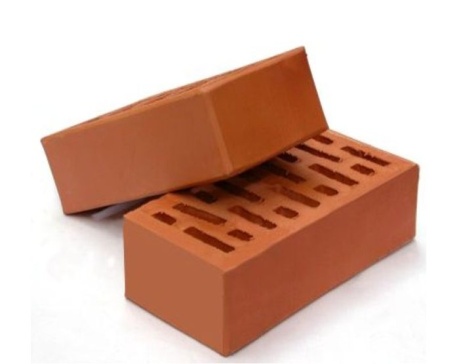 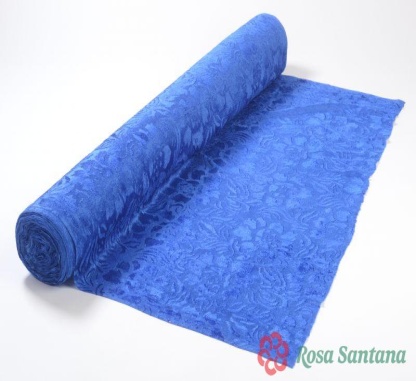 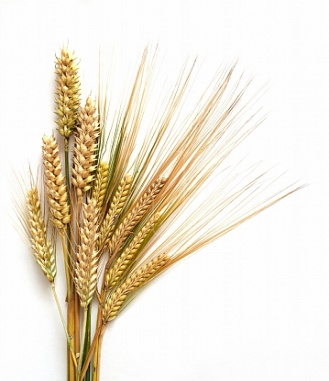 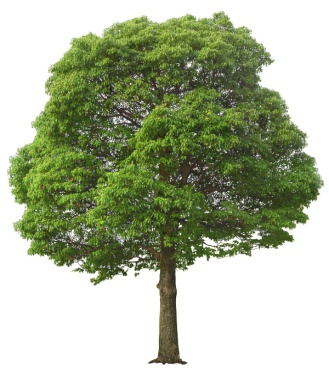 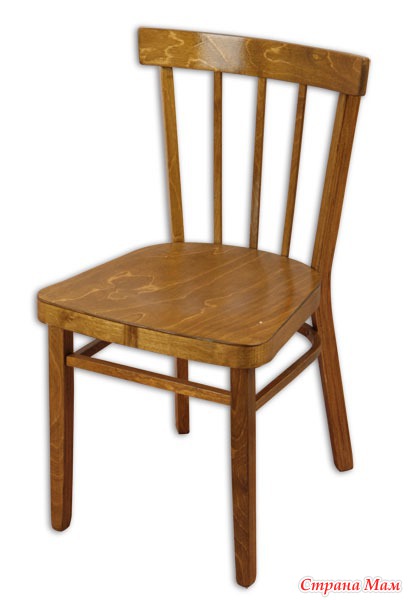 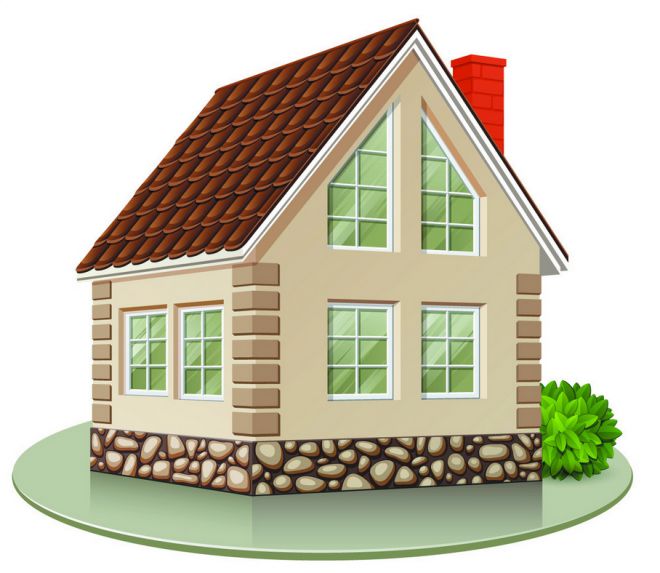 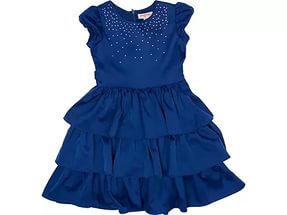 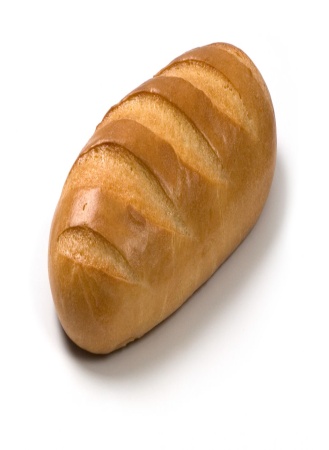 Прочитай предложения. Какие из них и как нужно изменить, чтобы высказывания стали верными?
1 После утра наступает день
2 Перед осенью идёт весна
3На яблоне выросло много яблок
4Осенью на деревьях распустились листья
5 По реке едут автобусы и машины
Выбери подходящее слово в предложениях :
1.Мы пошли гулять и взяли с собой (зонтик, игрушку), потому что на улице шёл дождь
2 Серёжа вошёл в комнату и включил (свет, воду), потому что наступил вечер
3Мама налила в кастрюлю (вода, сок), чтобы приготовить суп
4Маша взяла (краски и альбом, ножницы и клей), чтобы нарисовать рисунок
5На улице Марина надела (варежки, панамку), потому что было холодно
Умозаключение
Умозаключение- это форма мыслительной деятельности при помощи которой из одного или нескольких суждений делается заключение
Умозаключение по аналогии
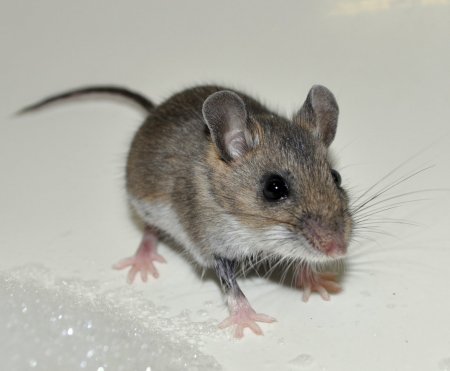 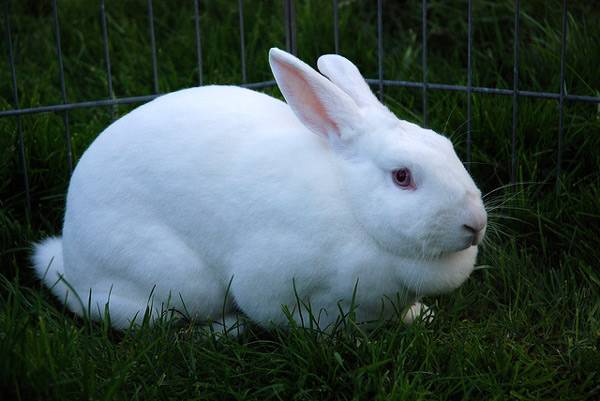 --                                                                                                       ?
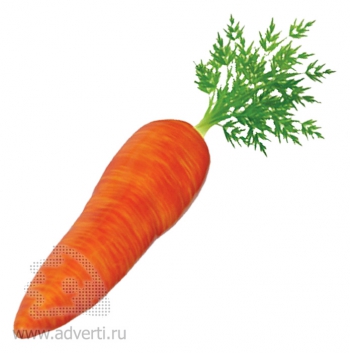 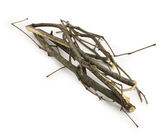 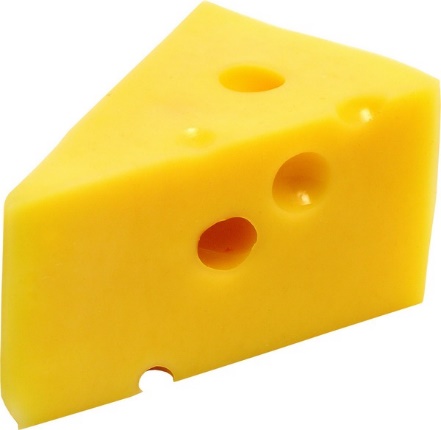 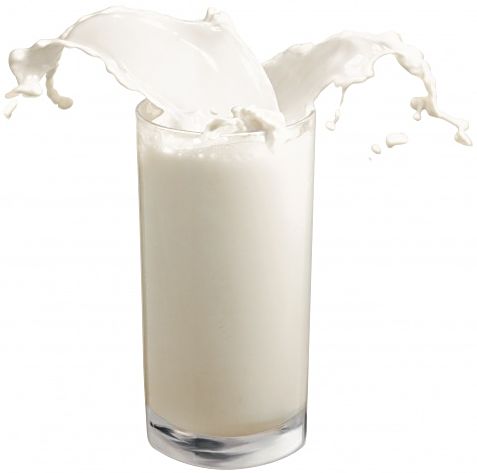 Умозаключение по аналогии
?
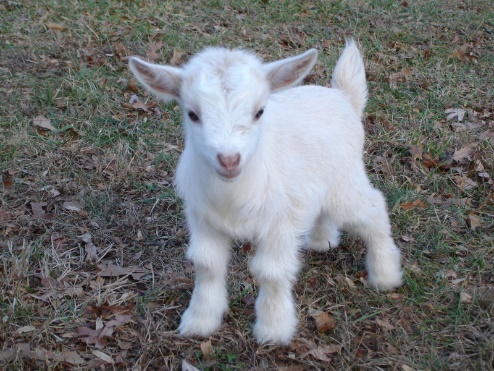 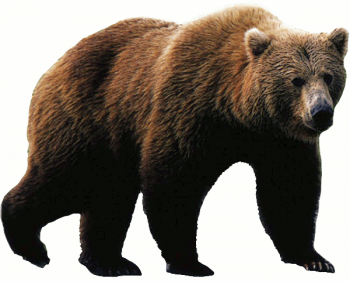 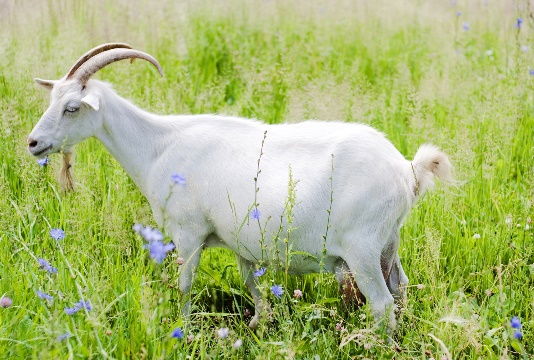 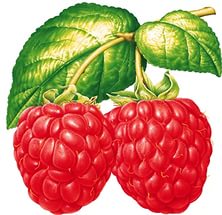 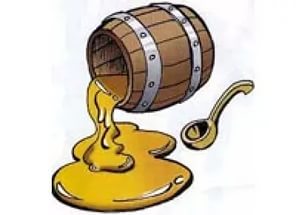 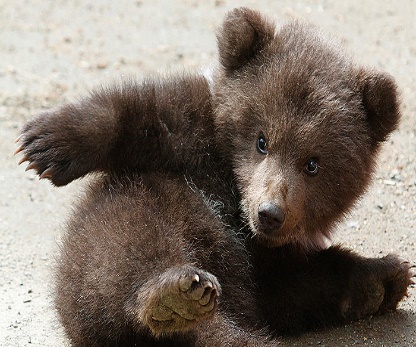 Закончи предложения…
На кровати лежат, а на стуле…..
Яблоки растут в саду, а овощи в ….
На машине едут, а на самолёте….
Кого на рисунке больше цыплят                           или птиц?
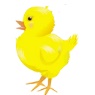 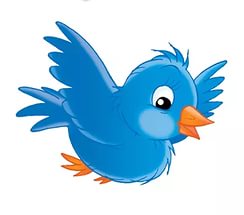 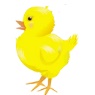 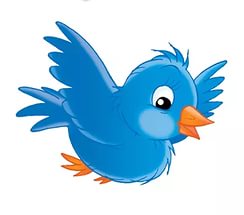 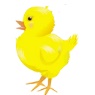 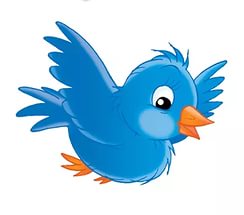 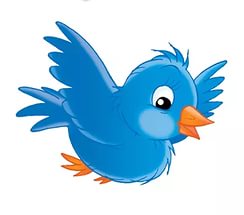 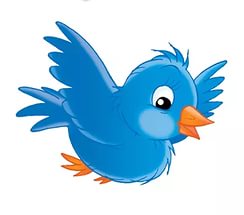 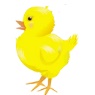 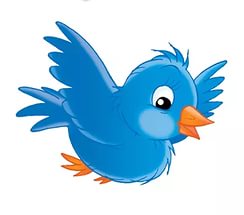 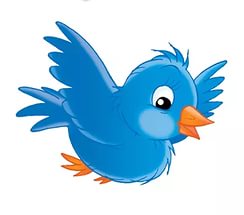 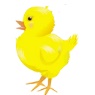 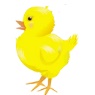 Закончи рассуждения:
У всех птиц есть крылья,                                                 Петух- птица, значит…..
Все обезьяны любят бананы.
Мартышка- обезьяна значит…
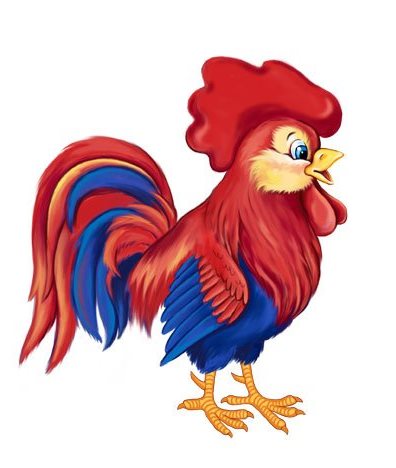 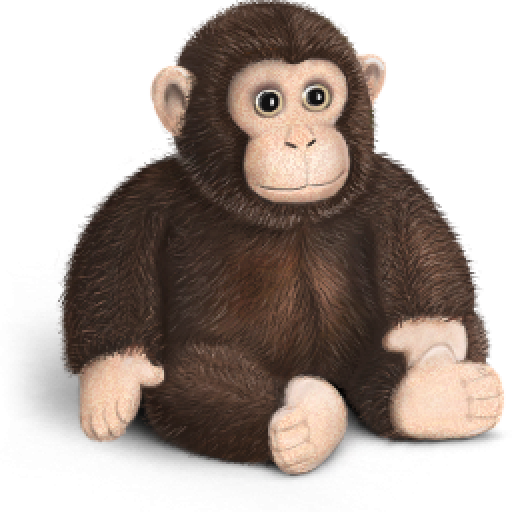 Закончи рассуждения:
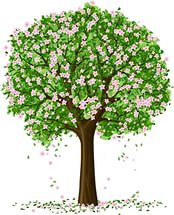 У всех  деревьев есть корни
                                Дуб –дерево, значит….


Все осенние месяцы   дождливые.                                   Октябрь- осенний месяц значит …..
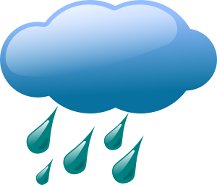 Послушай рассуждения:
Ворона, синица, кукушка-птицы. Ворона умеет летать, синица умеет летать, кукушка тоже умеет летать. Значит все птицы умеют летать?
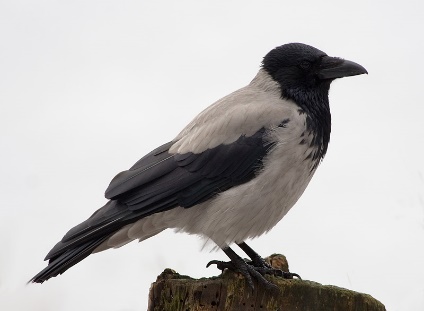 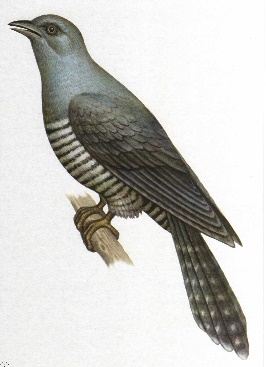 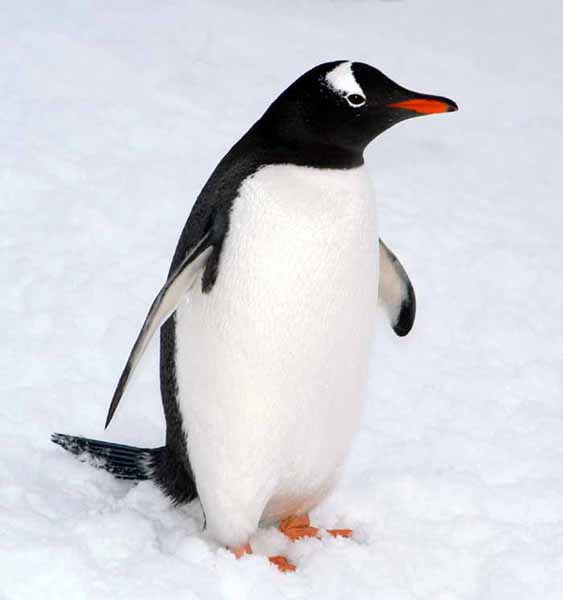 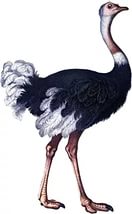 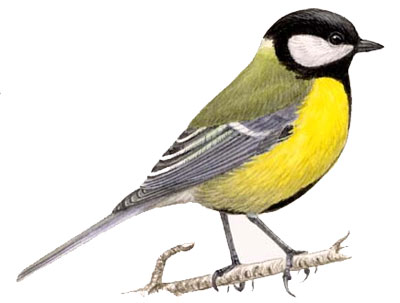 Пространственное мышление-
это способность воспринимать и анализировать пространственные отношения между предметами.
Ребёнок учится устанавливать несложные связи и отношения между объектами, расположенными в  пространстве
Лабиринты
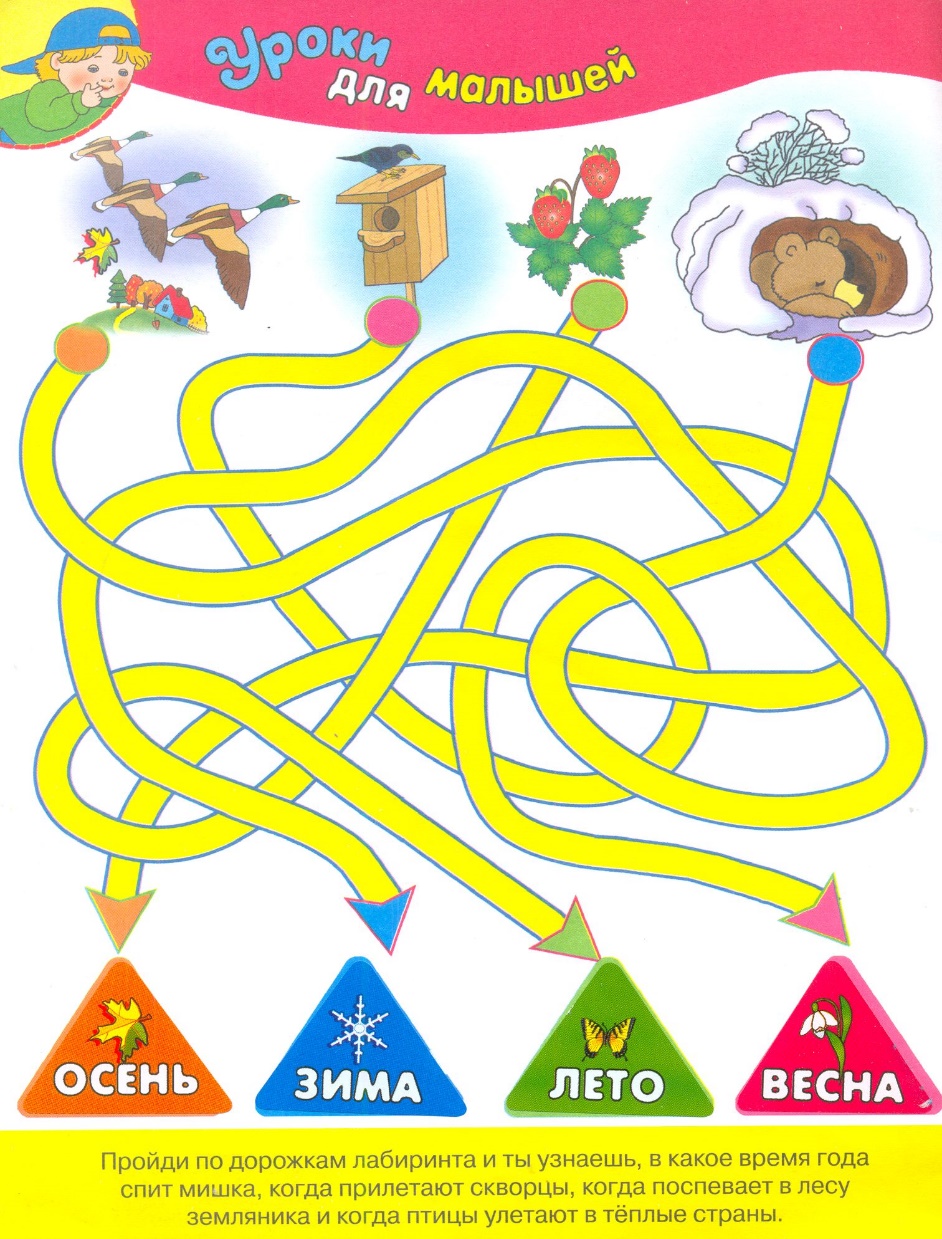 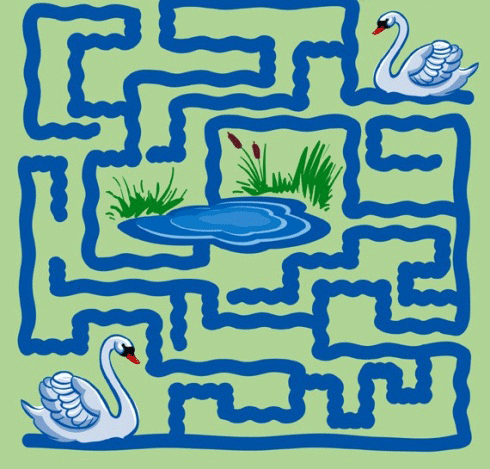 Лабиринты
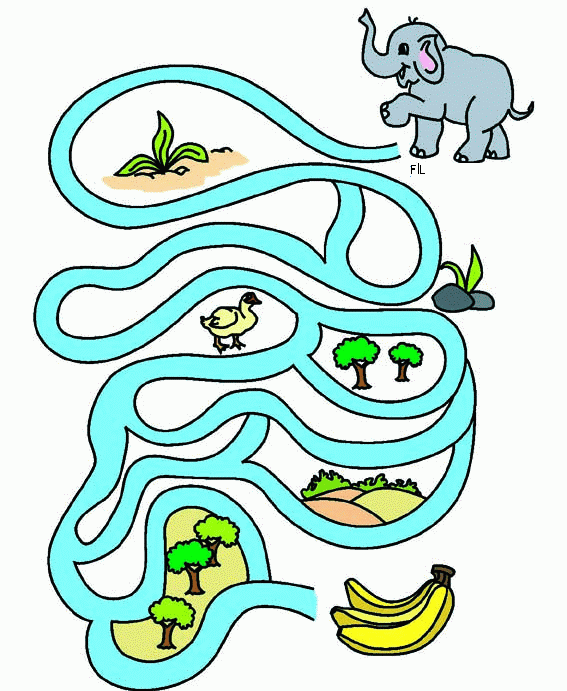 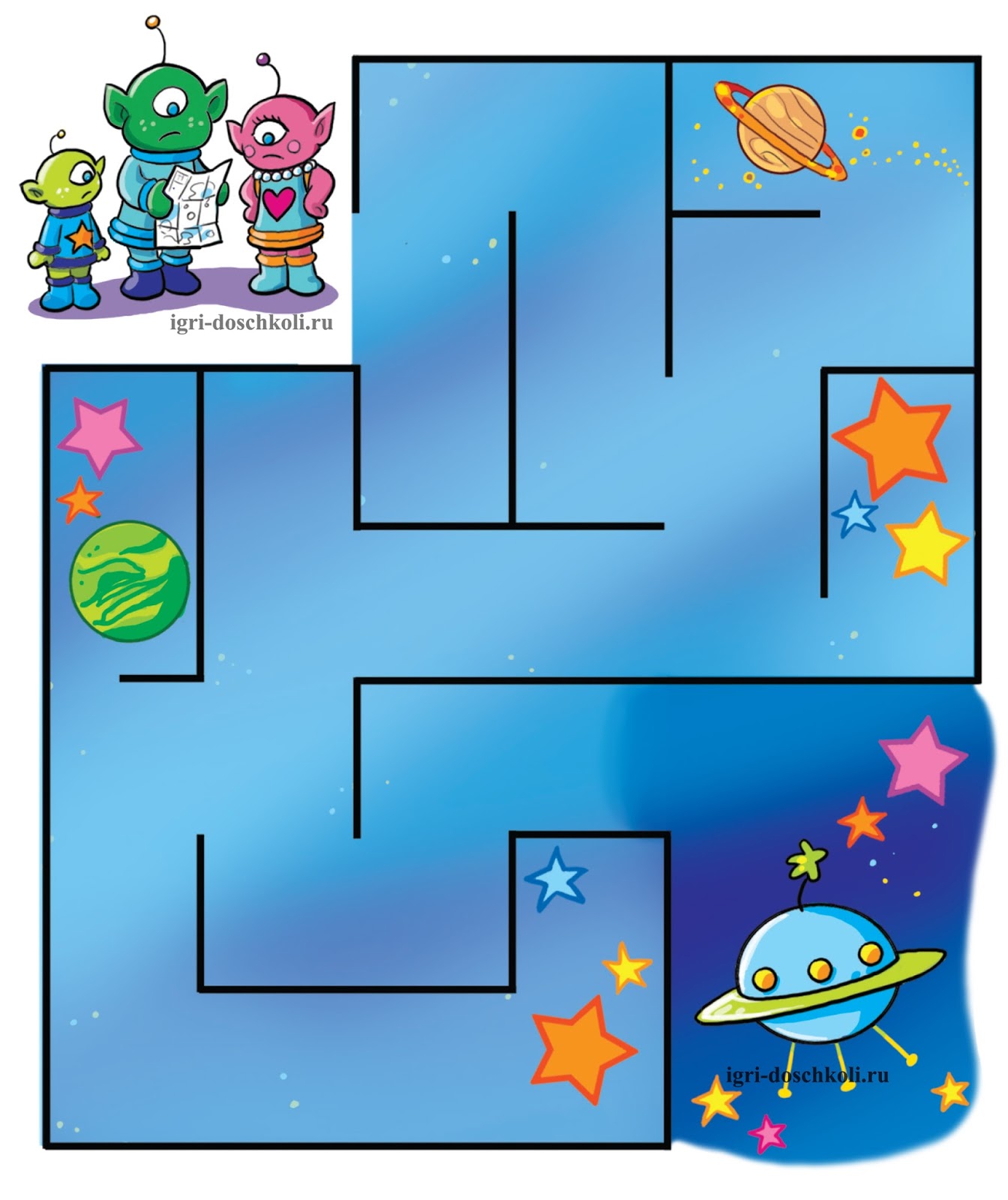 Покажи предмет, назови из каких геометрических фигур он составлен
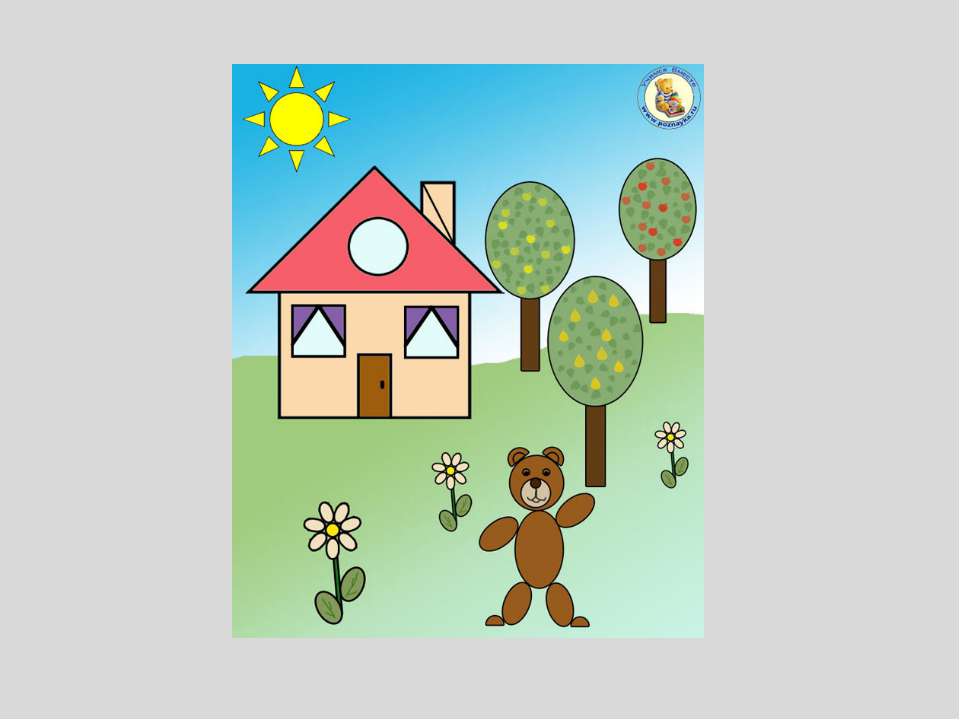 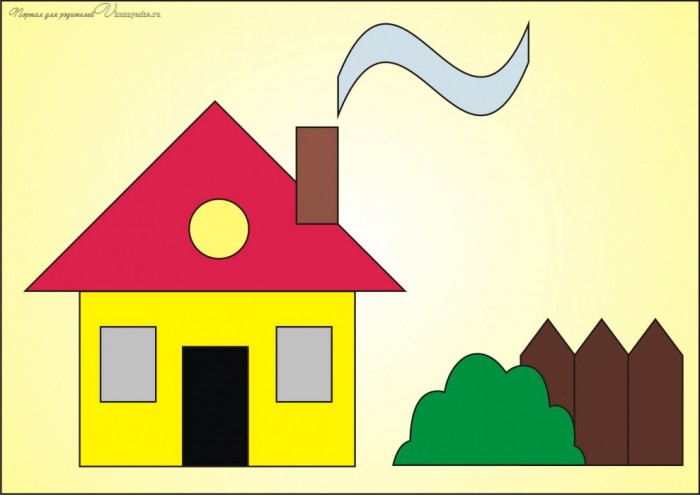 Найди фрагмент, вырезанный из фигуры
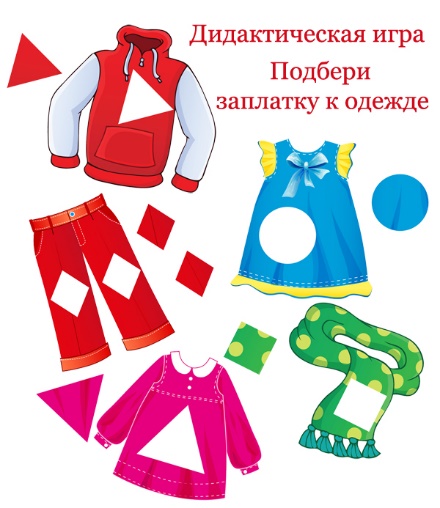 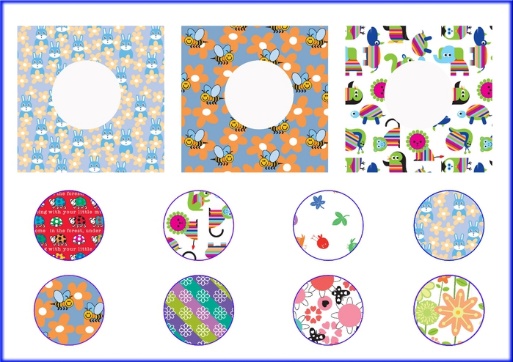 Обведи в кружок тех животных, которые смотрят вправо, а тех кто смотрит влево в прямоугольник
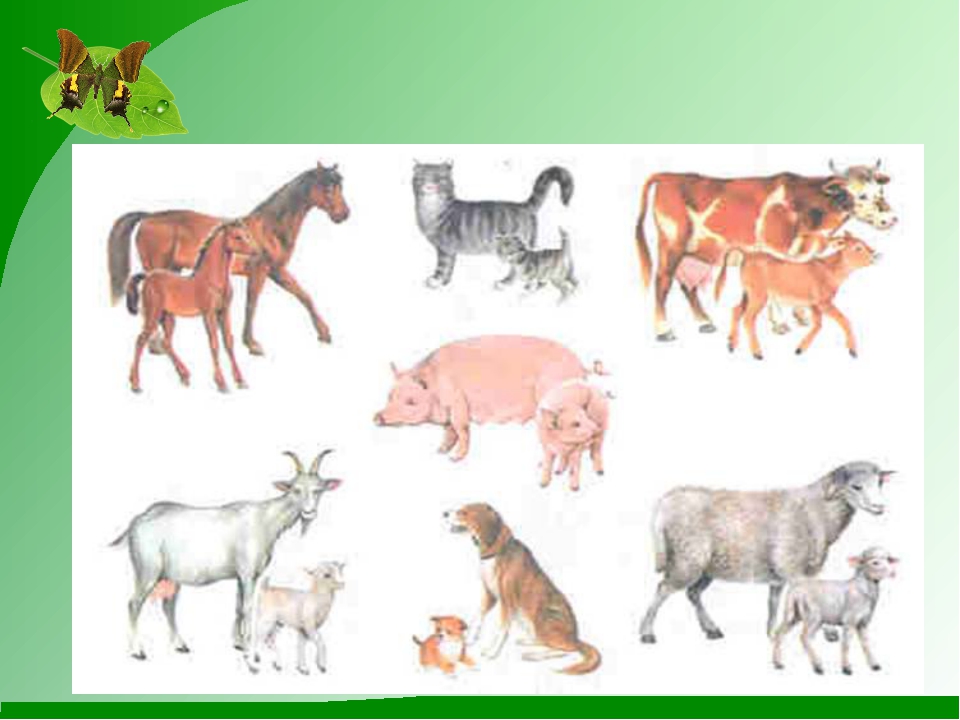 Развивая  логическое мышление у дошкольников мы должны помнить, что высокий уровень сформированности основных операций логики-залог успешного овладения школьной программы и дальнейшего развития личности ребёнка в целом.
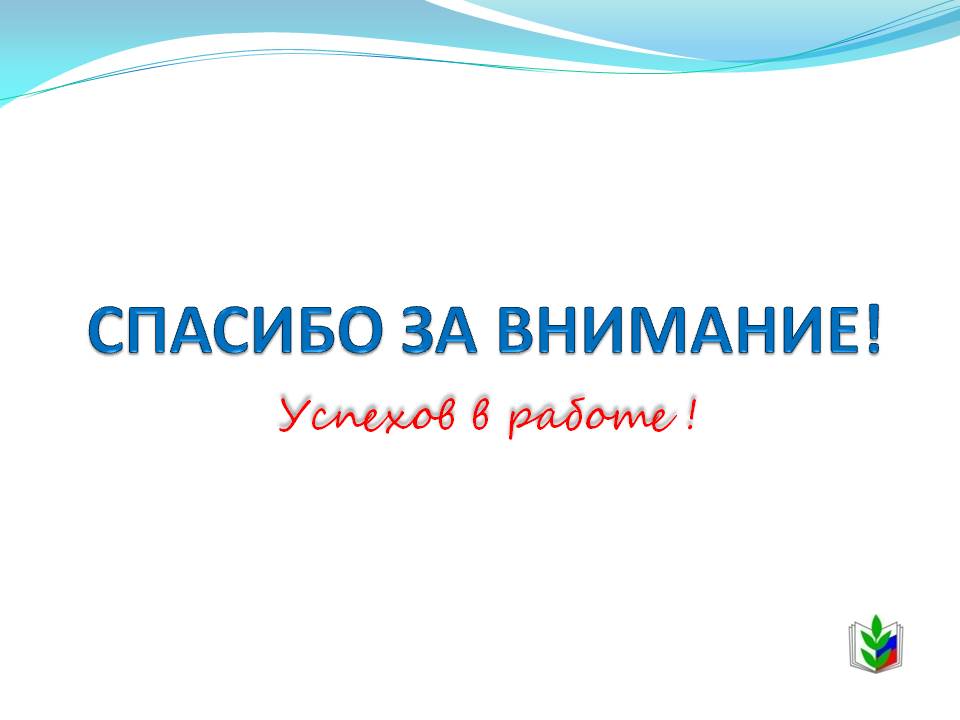